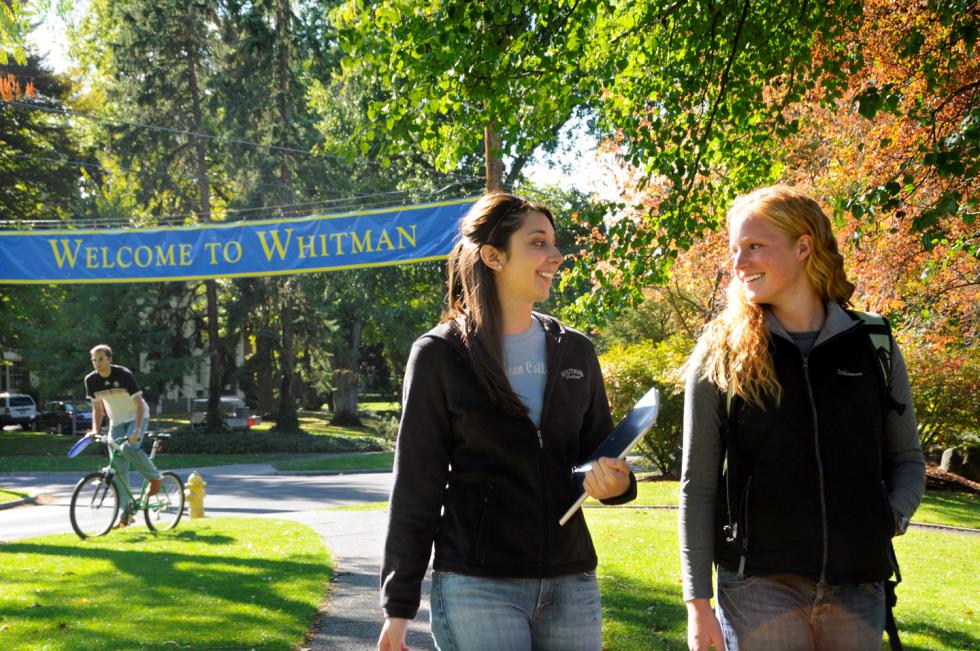 Direct Loan Exit Counseling
Our Agenda
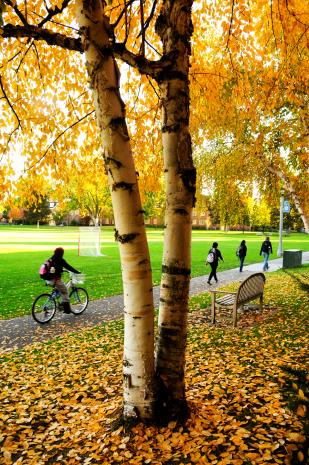 Your packet
Loan types and interest rates
The grace period
Average loan debt for your class
Repayment plans and incentives
Avoiding delinquency and default
Key players…
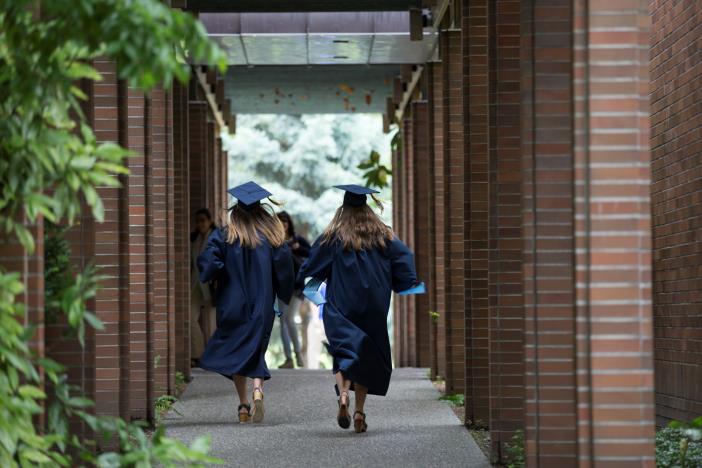 Financial aid office
Federal government - studentloans.gov
Loan Servicer
FedLoan Servicing
Great Lakes
Navient/Sallie Mae
Nelnet
More key players…
Credit bureaus
Experian
Equifax
TransUnion
www.annualcreditreport.com
Ombudsman
1-877-557-2575
www.ombudsman.ed.gov
NSLDS
www.nslds.ed.gov
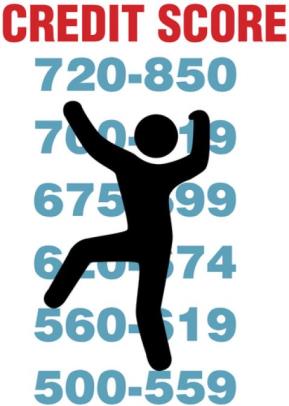 Direct Subsidized Loans(formerly known as Subsidized Stafford Loans)
Need-based
The federal government pays the interest
While in School
During 6 month Grace Period…but not for loans disbursed during the 2012-13 & 2013-14 school years.
Payment deferred (not required) while in school
Direct Unsubsidized Loans(formerly known as Unsubsidized Stafford Loans)
Not need-based
Interest begins accruing at disbursement
You are not required to make payments while in school, however it is an option
Interest capitalizes
Unpaid interest is added to the principal
Increases total debt and monthly payment
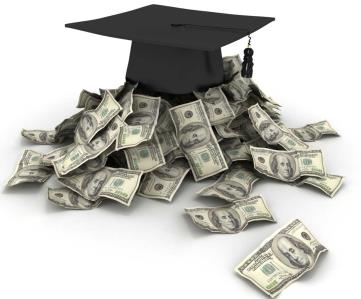 Direct Loan Interest Rates and Fees
Perkins Loans
Need-based
Grace period is 9 months
Interest rate is 5% 
The federal government pays the interest
While in School
During Grace Period
Payment deferred (not required) while in school
Perkins Loans
Once you graduate…
Whitman is your lender; your servicer is University Accounting Service 
https://uasecho.com
Your Whitman point-of-contact for Perkins Loans is the Student Accounts Office
(509) 527-5143
stuacct@whitman.edu
Memorial 233
The Grace Period
One-time grace period
Subsidized and Unsubsidized Loans – 6 months; Perkins Loans – 9 months
Begins after you graduate, leave school, or drop below 6 credits
Monthly payments begin when your grace period ends
You are responsible for the interest that accrues on
Direct Unsubsidized Loans
Direct Subsidized disbursed  between  7/1/12 and 7/1/14
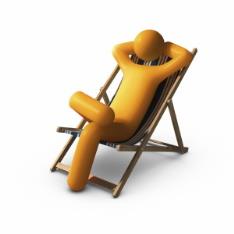 National Student Loan Data System
www.nslds.ed.gov
Central database for student aid records
Track federal loans from disbursement to payoff
Total student loan indebtedness
Loan status and interest rate
Find the servicer for your loans
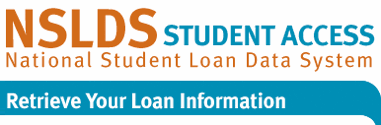 2017 Whitman College FederalStudent Loan Average
$19,605
 (4-year private average: $29,214)
Estimated monthly payment: $197
Total Paid (Loan + Interest): $23,596*

*A Direct Subsidized Loan repaid at 3.8% interest, assuming the standard repayment plan of 10 years, or 120 payments
Repayment Plan Options
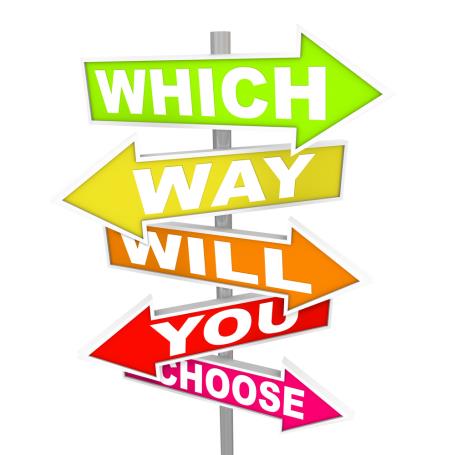 Standard 
Graduated
Extended 
Income-Based (IBR)
Income-Contingent (ICR)
Pay As You Earn (PAYE)
Consolidation
Repayment Calculator
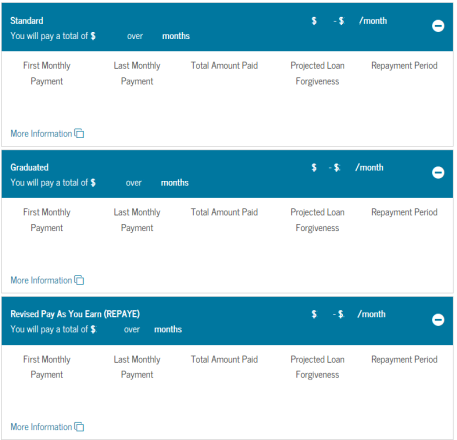 https://studentloans.gov/myDirectLoan/repaymentEstimator.action
Log in with your FSA ID, and the estimator will show you what repayment options will look like based on your loan history.
Compares all repayment options
Money Saving Benefits
Interest rate reductions-
Consecutive, on-time, monthly payments
Sign up for automatic payments
Check with servicer for details

Tax credits and deductions-www.irs.gov
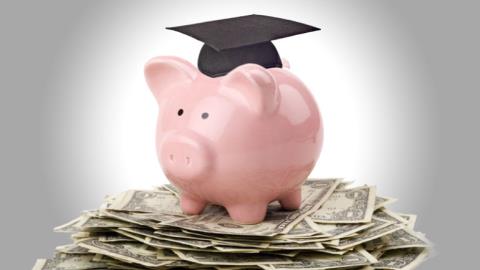 Your rights
Receive a copy of your signed MPN (master promissory note)
Receive a disclosure statement
Receive a six month grace period
Prepay all or part of your loan without penalty
Deferments and forbearance, if eligible
Written notice if your loan is sold
Proof of discharge after repaying loan in full
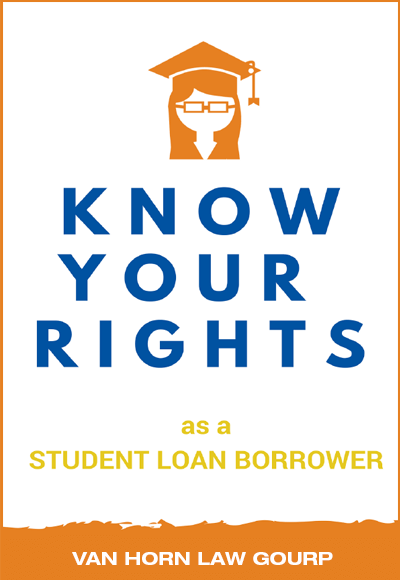 What are your responsibilities?
Repay your loan(s)
Make on-time, monthly payments
Read correspondence from servicer
Notify the servicer of changes within 10 days- School and enrollment status and name, address and phone number
Ask your servicer for help!
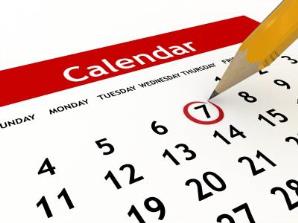 Avoid Delinquency and Default
Pay on time!
A payment received one day late is considered delinquent
Delinquent payments are reported to the credit bureau
Always call your servicer or school for help
Consequences of Default
Full amount of loan is due
Including collection costs
Subject to federal and state offsets
Wages and tax refund may be garnished
Credit will be tarnished
Loss of deferment and forbearance options
Loss of eligibility for future financial aid
May lose eligibility for certain federal or state jobs
May lose professional license
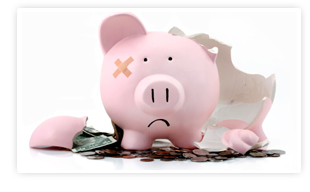 Deferment
Postponement of payments
Not automatic
You must apply and receive approval from your servicer

Most common reasons deferment is granted: you are in school, unemployed, have economic issues (hardship) or are in the military service.

When subsidized loans are deferred, the federal government pays the interest.
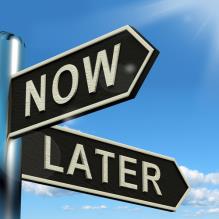 Forbearance
Temporary reduction or postponement of payments
This is also not automatic!
You must apply and receive approval from the lender/servicer.
Primary reasons
Poor health
Residency program
Financial hardship
Interest will continue to accrue, even on subsidized loans
Loan Forgiveness
Volunteer work
Military service
Teach or practice medicine in certain communities

Other loan forgiveness
www.studentaid.ed.gov
Americorps- www.americorps.gov
Peace Corps- www.peacecorps.gov
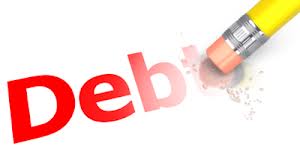 Public Service Loan Forgiveness
Encourages public service careers by forgiving the balance of borrowers’ loans after they make 120 qualifying payments
Only available for Direct Loan program (DL) loans
You must  be employed full time in an eligible public service job
You must make 120 eligible monthly payments on or after October 1, 2007, while employed full time in an eligible job.
Forgiveness will only be granted while you are still employed full time in an eligible public service job.
Loan Cancellation
In extreme circumstances-
Total and permanent disability
Inability to complete course of study due to school closure
False certification by the school
Death
So, what are the keys to successful repayment?
Keep school and servicer informed about changes, especially if you move.
Keep copies of all documents in one place
Open all mail
The longer it takes to repay your loans, the more interest you will pay
Build good credit with timely payments
Always ask for help!
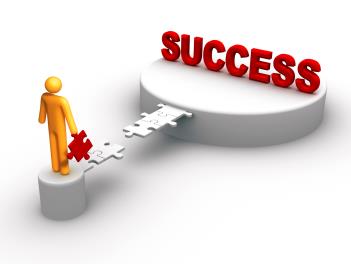 Questions?
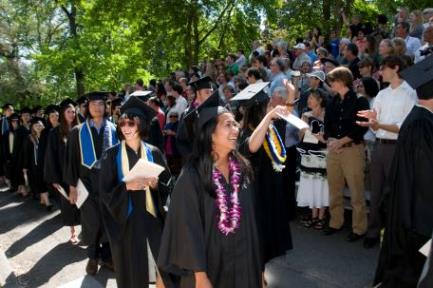 Contact us!
Email:
finaid@whitman.edu
Call:
(509) 527-5178